Partial Order Reduction for Event-driven Multi-threaded Programs
Pallavi Maiya, Rahul Gupta, Aditya Kanade  
(Indian Institute of Science)
Rupak Majumdar  
(Max Planck Institute for Software Systems)
TACAS 2016
Event-driven Programs
Multi-threaded 
Threads associated with event queues
Threads communicate via shared objects 
   and by posting events.
Events processed in the order of their arrival.
Event handlers execute to completion before
   next event is processed.
Handlers on different threads interleave.
…
…
T2
T3
Tn
T1
Shared objects
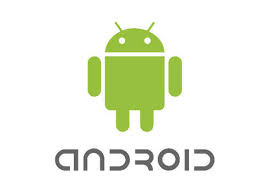 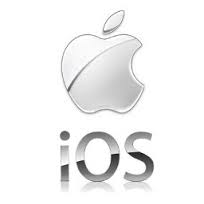 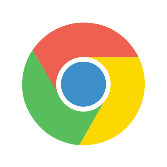 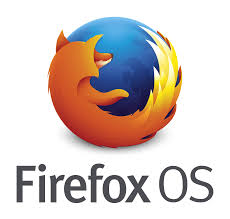 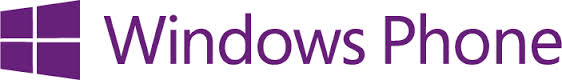 2
Efficient State Space Exploration
Even with fixed inputs, scheduling non-determinism gives rise to a huge state space for multi-threaded programs.

Finding concurrency bugs requires systematic state space exploration.
 Stateless model checking

Partial Order Reduction techniques minimize redundant explorations by stateless model checkers. 
 Most of the existing POR techniques are for multi-threaded programs.

Objective: A POR technique efficient for event-driven multi-threaded programs.
3
Partial Order Reduction
A state space reduction technique
Induces equivalence classes on transition sequences using a notion of independence between transitions.
Equivalence class represents a unique partial ordering between dependent transitions.
Exploring only a representative from each equivalence class preserves deadlocks and assertion violations. [Godefroid, POPL '96]
s0
c1
b1
s1
s7
b2
c1
b1
s2
s8
…
…
c2
b2
c1
s3
s5
b2
c2
s4
s6
4
Partial Order Reduction
A state space reduction technique
Induces equivalence classes on transition sequences using a notion of independence between transitions.
Equivalence class represents a unique partial ordering between dependent transitions.
Exploring only a representative from each equivalence class preserves deadlocks and assertion violations. [Godefroid, POPL '96]
s0
c1
b1
s1
s7
b2
c1
b1
s2
s8
…
…
c2
b2
c1
s3
s5
b2
c2
s4
s6
4
Partial Order Reduction
A state space reduction technique
Induces equivalence classes on transition sequences using a notion of independence between transitions.
Equivalence class represents a unique partial ordering between dependent transitions.
Exploring only a representative from each equivalence class preserves deadlocks and assertion violations. [Godefroid, POPL '96]
s0
c1
b1
s1
s7
b2
c1
b1
s2
s8
…
…
c2
b2
c1
s3
s5
b2
c2
s4
s6
4
Partial Order Reduction
A state space reduction technique
Induces equivalence classes on transition sequences using a notion of independence between transitions.
Equivalence class represents a unique partial ordering between dependent transitions.
Exploring only a representative from each equivalence class preserves deadlocks and assertion violations. [Godefroid, POPL '96]
s0
c1
b1
s1
s7
b2
c1
b1
s2
s8
…
…
c2
b2
c1
s3
s5
b2
c2
s4
s6
4
State Space Exploration for Event-driven Programs
s0
b1: post(t2,e1,t1) //on thread t2
c1: post(t3,e2,t1) //on thread t3

//on thread t1 with event queue 
H1:= {a1: post(t1,e3,t1)}
H2:= {a2: x = 5}
H3:= {a3: y = 10}
b1
c1
s1
s10
e1
e2
c1
a1
b1
a2
s6
s2
s11
s14
e3
e1 e2
a3
a1
c1
a2
b1
s9
s3
s7
s12
Existing POR based model checkers explore all possible orderings of events, since event queues too are shared objects.
c1
a2
a1
a3
s4
s8
s13
a2
a3
a3
s5
5
State Space Exploration for Event-driven Programs
s0
b1: post(t2,e1,t1) //on thread t2
c1: post(t3,e2,t1) //on thread t3

//on thread t1 with event queue 
H1:= {a1: post(t1,e3,t1)}
H2:= {a2: x = 5}
H3:= {a3: y = 10}
b1
c1
s1
s10
e1
e2
c1
a1
b1
a2
s6
s2
s11
s14
e3
e1 e2
a3
a1
c1
a2
b1
s9
s3
s7
s12
Existing POR based model checkers explore all possible orderings of events, since event queues too are shared objects.
c1
a2
a1
a3
s4
s8
s13
a2
a3
a3
s5
5
Our Contributions
Distinguishing event queues from shared objects.
State: local variables + shared variables (other than event queues)                                         				+ event queues

Dependence relation suitable for event-driven programs.
A new backtracking set called dependence-covering sets, which preserve deadlock cycles and assertion violations.
Preliminary experimental evaluation showing the scalability of dependence-covering sets compared to persistent sets, for event-driven programs.
6
Dependence Relation for Event-driven Programs
e1 e2
e2 e1
s0
post(t3,e2,t1)
post(t2,e1,t1)
s1
s3
e1
e2
post(t3,e2,t1)
post(t2,e1,t1)
s2
s4
7
Dependence Relation for Event-driven Programs
s0
post(t3,e2,t1)
post(t2,e1,t1)
s1
s3
post(t2,e1,t1)
post(t3,e2,t1)
s2
7
Dependence Relation for Event-driven Programs
7
Persistent Sets [Godefroid, POPL '96]
Explores only a subset of all transitions enabled in each state, sufficient to explore a representative from each equivalence class of sequences.
s
DPOR is an algorithm to compute 
persistent sets dynamically.
[Flanagan & Godefroid, POPL '05]
c
g
e
f
b
d
a
8
Persistent Sets using Our Dependence Relation
s0
PS:{b1}
b1: post(t2,e1,t1) //on thread t2
c1: post(t3,e2,t1) //on thread t3

//on thread t1 with event queue 
H1:= {a1: x = 5}
H2:= {a2: fork(t1,t4)}

d1: threadinit(t4) //on thread t4
d2: x = 10         //on thread t4
b1
c1
s1
s7
c1
b1
s2
s8
a1
a2
s3
s9
b1 and c1 are independent w.r.t. all other transitions.
a2
d1
s4
s10
d2
DPOR may fail to reorder dependent transitions a1 and d2. 

Persistent sets cannot be combined with the new dependence relation!
d1
s5
s11
d2
a1
s6
s12
9
Dependence-Covering Sequence
10
Dependence-Covering Sequence
s0
b1
c1
s1
s10
c1
a1
a2
b1
s6
s2
s14
s11
a3
a1
c1
a2
b1
s9
s7
s3
s12
b1: post(t2,e1,t1) //on thread t2
c1: post(t3,e2,t1) //on thread t3

//on thread t1 with event queue 
H1:= {a1: post(t1,e3,t1)}
H2:= {a2: x = 5}
H3:= {a3: y = 10}
c1
a2
a1
a3
s8
s4
s13
a2
a3
a3
s5
c1 and a2 are dependent
10
Dependence-Covering Sequence
s0
c1
b1
s1
s10
c1
a2
a1
b1
s6
s2
s14
s11
a3
a1
c1
a2
b1
s9
s7
s3
s12
b1: post(t2,e1,t1) //on thread t2
c1: post(t3,e2,t1) //on thread t3

//on thread t1 with event queue 
H1:= {a1: post(t1,e3,t1)}
H2:= {a2: x = 5}
H3:= {a3: y = 10}
a2
c1
a1
a3
s8
s4
s13
a2
a3
a3
s5
c1 and a2 are dependent
10
Dependence-Covering Sequence
s0
c1
b1
s1
s10
c1
a2
a1
b1
s6
s2
s14
s11
c1
a3
a2
a1
b1
s9
s7
s3
s12
c1
The relative ordering of c1 and a2 are preserved by all sequences. 

b1 may be reordered w.r.t. c1 and a2.
a2
a1
a3
s8
s4
s13
a2
a3
a3
s5
c1 and a2 are dependent
10
Dependence-Covering Sequence
s0
c1
b1
s1
s10
c1
a2
a1
b1
s6
s2
s14
s11
c1
a3
a2
a1
b1
s9
s7
s3
s12
c1
a2
a1
a3
s8
s4
s13
a2
a3
a3
s5
c1 and a2 are dependent
10
Dependence-Covering Sets
s0
DCS:{b1,c1}
b1
c1
s1
s7
c1
b1
s2
s8
a1
a2
w1 and w2 are NOT
dependence-covering
sequences of each other.
s3
s9
a2
d1
s
s4
s10
s11
s12
d2
d1
s5
d2
a1
s’’
s’
s6
w1
w2
11
Properties of Dependence-Covering Sets
Theorem: State space exploration of a finite and acyclic state space using dependence-covering sets preserves all deadlock cycles and assertion violations. 



Enables better reduction of state space, for event-driven programs.
12
Implementation
EM-DPOR extends DPOR algorithm to compute dependence-covering sets for event-driven programs.

EM-Explorer – a prototype exploration framework for event-driven programs. Used to compare EM-DPOR and DPOR.
EM-Explorer emulates concurrency semantics of event-driven programs, on a trace obtained from event-driven programs.
Tested on execution traces of Android apps generated using a tool called DroidRacer  [Maiya et al., PLDI '14].
Explores various interleaving of transitions given an execution sequence of an event-driven program.
13
Experimental Evaluation
*TIMEOUT = 4 hours
Exploration based on dependence-covering sets explores many fewer transitions —often orders of magnitude fewer— compared to exploration based on persistent sets, in which event queues are considered as shared objects.
14
Related Work
DPOR techniques for actor programs

Sen & Agha, FASE '06
Tasharofi et al., FORTE '12
Stateless model checking for event-driven programs

Jensen et al., OOPSLA '15
Optimal POR

Abdulla et al., POPL'14
Rodriguez et al., CONCUR '15
15
Summary and Future Work
A new dependence relation suitable for obtaining better reductions when model checking event-driven programs.
Similar sequences identified using dependence-covering sequences.
Dependence-covering Sets – a  new POR technique suitable for event-driven programs, which preserves deadlock cycles and assertion violations.
Empirical evidence shows that explorations based on dependence-covering sets outperform exploration based on persistent sets for event-driven programs.

Future Work
Sleep sets suitable for event-driven concurrency model.
Optimal POR for this concurrency model.
Thank You!
16